Потоп и Ноје
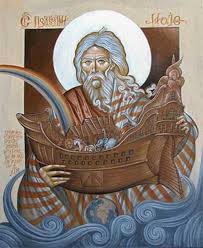 “Ово су догађаји Нојеви: Ноје бјеше човјек праведан и безазлен својега вијека, по вољи Божјој свагда живљаше Ноје.” (1. Мој 6,9)
Како је вријеме пролазило, људи су заборавили Бога и престали му се молити.
Само један човјек са својом породицом је остао добар и праведан. Он се звао Ноје.
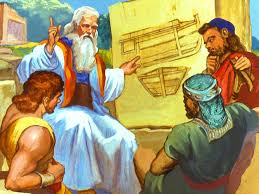 Људи нису престали гријешити већ су постајали још гори.
Бог се јавио праведном Ноју и заповиједио да сачини једну огромну лађу (арку).
Наступиће велики потоп и све ван лађе ће настрадати.
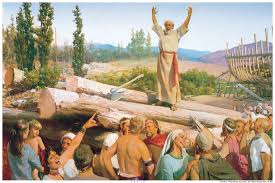 Кад је Ноје саградио лађу Бог му заповиједа да у њу смјести по један пар свих живих врста на земљи.
У лађу су ушли Ноје и његова три сина Сим, Хам и Јафет и њихове три жене.
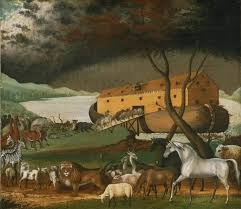 Бог наређује да почне падати велика киша.
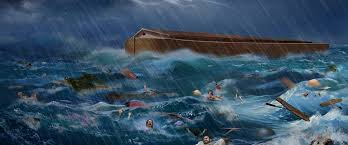 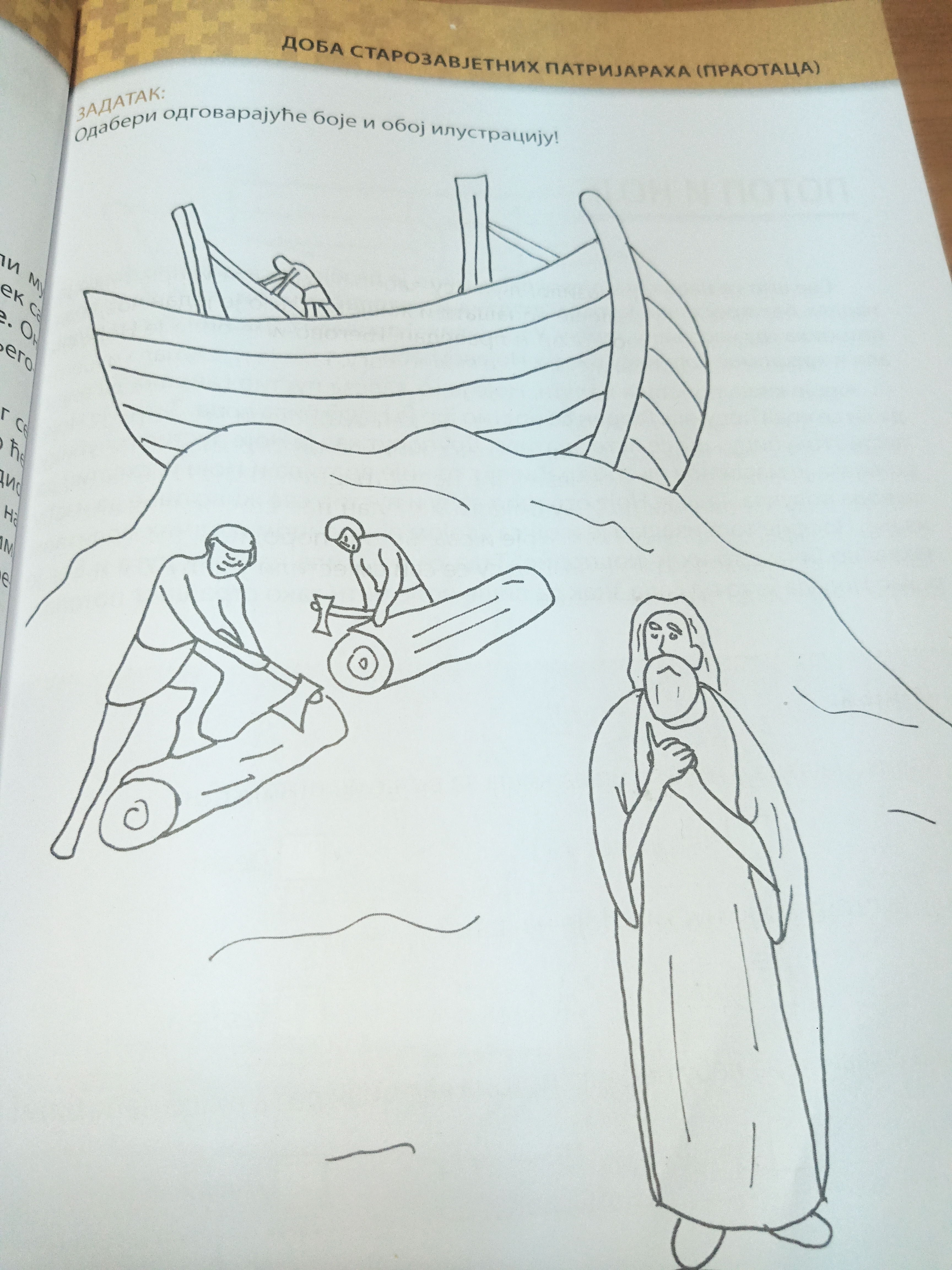 Задатак:
Одговори на питања у уџбенику на страни 30!
Обој илустрацију у уџбенику на страни 31!